陕旅版六年级下册
Unit3 Who’s That Man?
第二课时
WWW.PPT818.COM
>>Warm-up
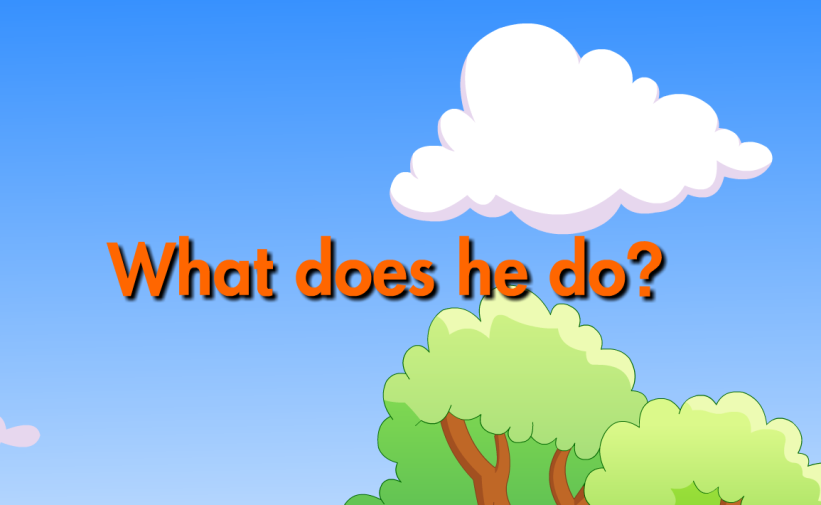 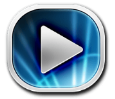 >>Review
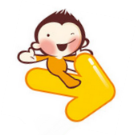 Magic fingers
pupil   reporter    singer     police officer         
actor  scientist  glasses  basketball player
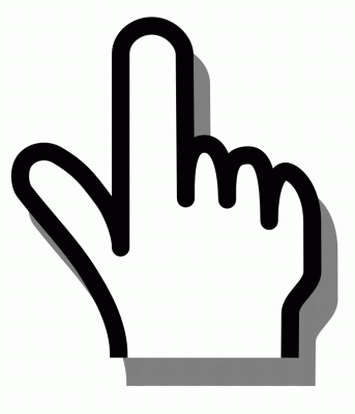 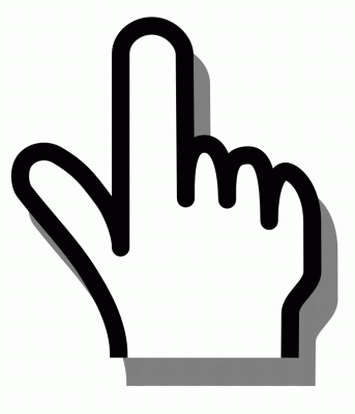 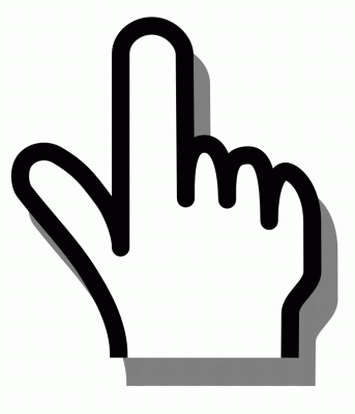 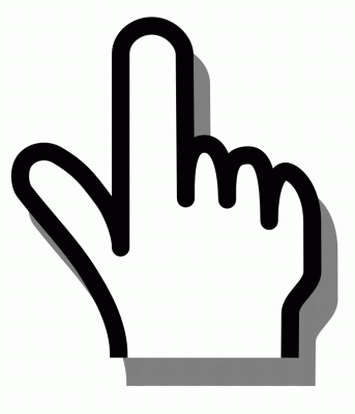 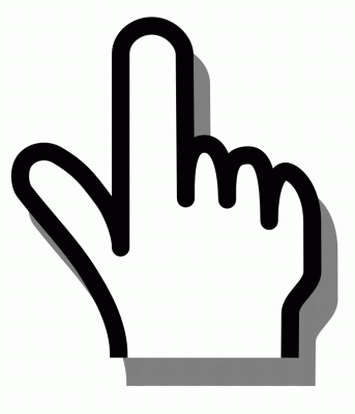 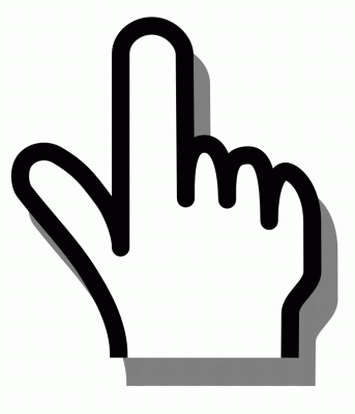 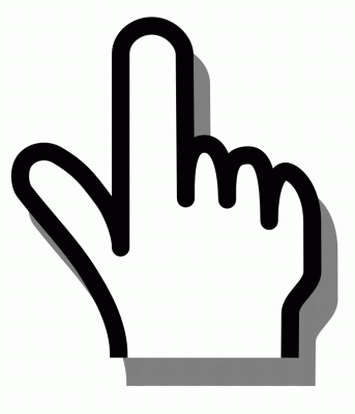 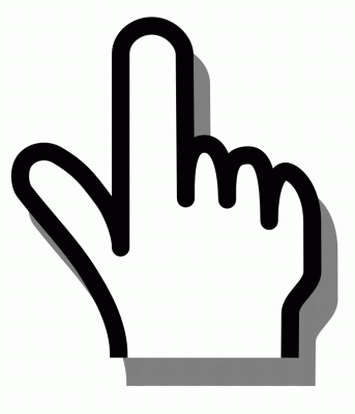 >>Review
Quick response
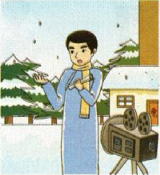 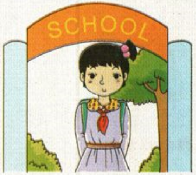 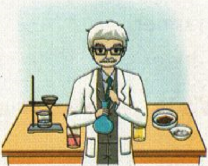 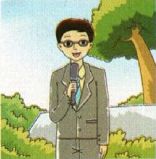 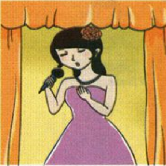 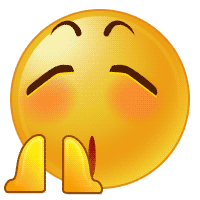 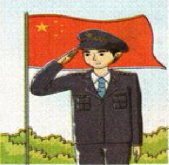 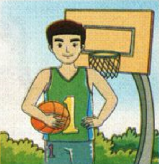 >>Presentation
Look and say
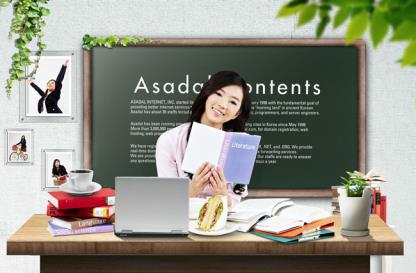 What does she do?
What does he do?
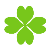 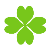 He is a police officer.
She is a teacher.
>>Presentation
Look and say
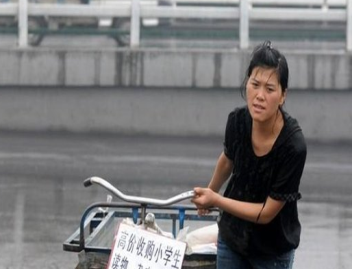 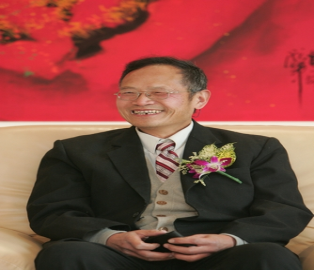 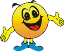 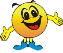 What’s her name?
What’s his name?
Her name is Li Ling.
His name is Wang Wanqing.
What does she do?
What does he do?
She is a teacher.
He is a doctor.
>>Presentation
Listen and answer
Who is the young woman?
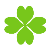 Her name is Li Ling.
What does she do?
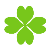 She is a teacher.
Who’s the thin man with glasses?
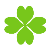 He is Wang Wanqing.
What does he do?
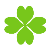 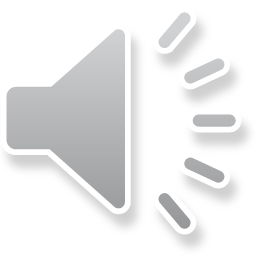 He is a doctor.
>>Presentation
Let’s talk
Who’s the young woman, Wu Chen?
Her name is Li Ling. She is a teacher.
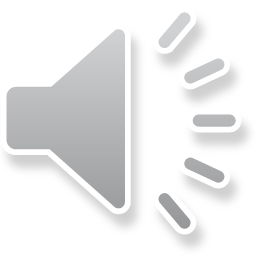 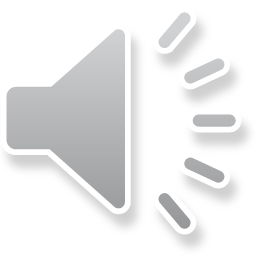 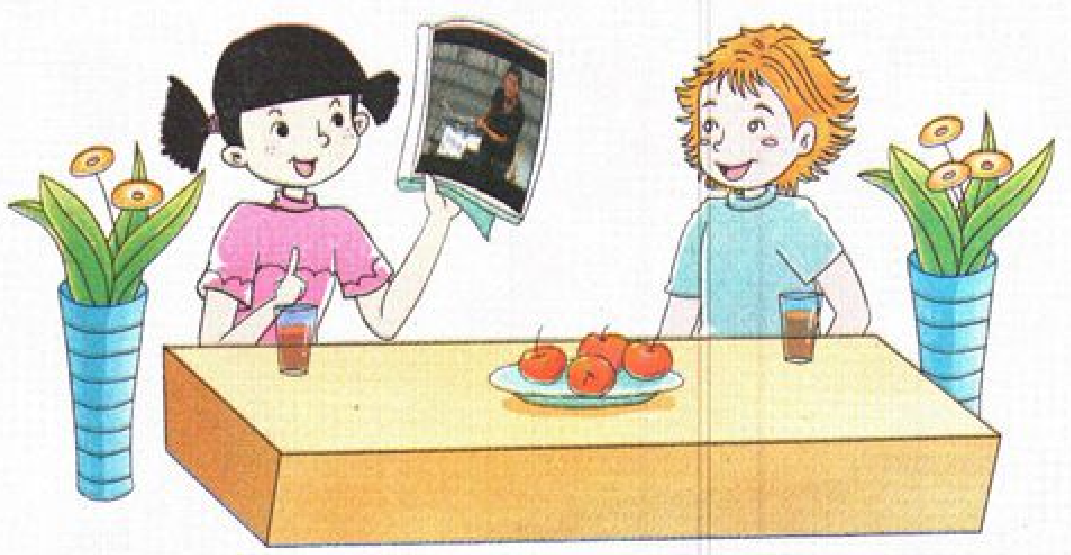 She set up a hope school for poor children.
What did she do?
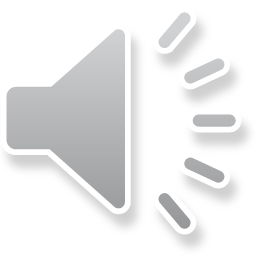 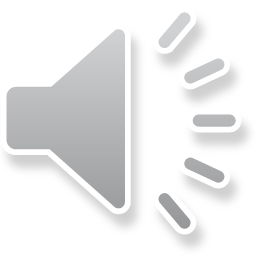 >>Presentation
Let’s talk
Who’s that man?
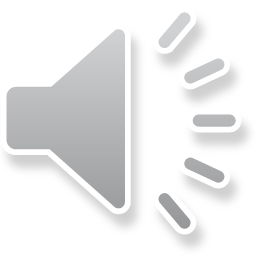 Which one?
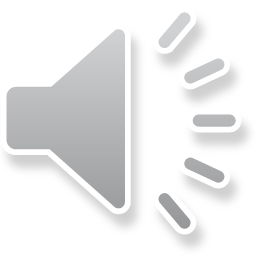 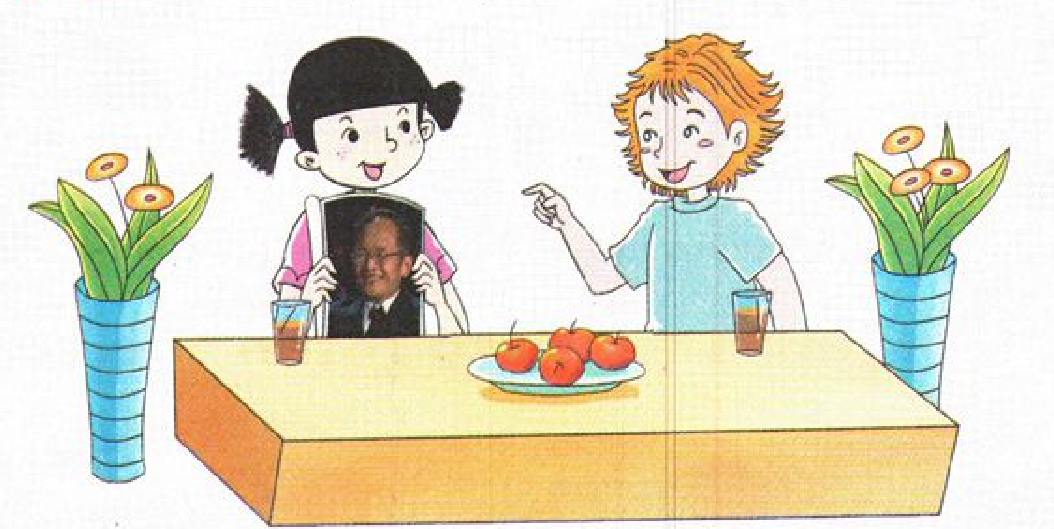 The thin one with glasses.
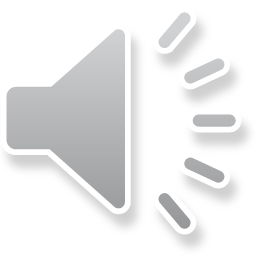 He is Wang Wanqing.
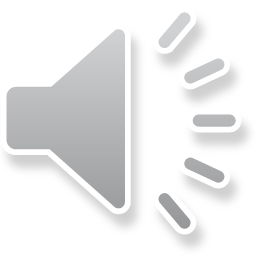 He is a doctor. He is from Shanghai. But in the past 40 years, he worked on the grassland. He is very helpful to the people there.
What does he do?
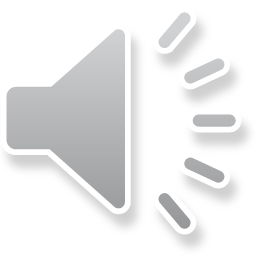 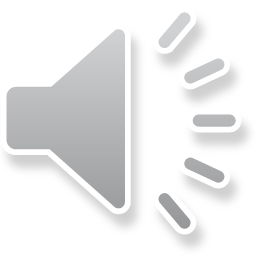 Listen and imitate
>>Practice
Let’s talk
Colin: Who’s the young woman, Wu Chen?
Wu Chen: Her name is Li Ling. She is a teacher.
Colin: What did she do?
Wu Chen: She set up a hope school for poor children.
Colin: Who’s that man?
Wu Chen: Which one?
Colin: The thin man with glasses.
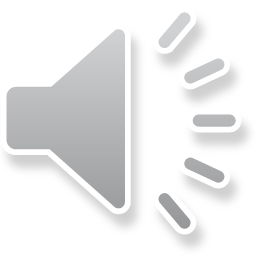 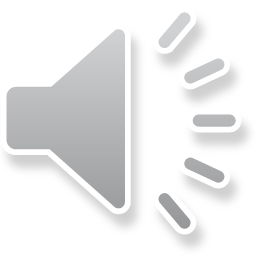 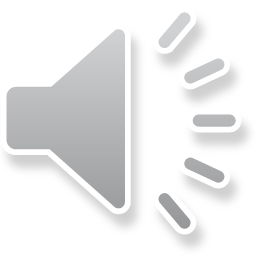 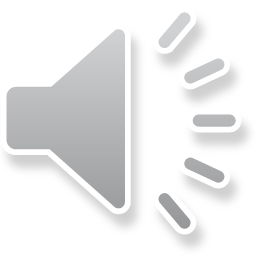 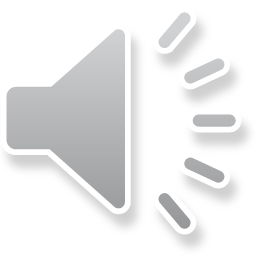 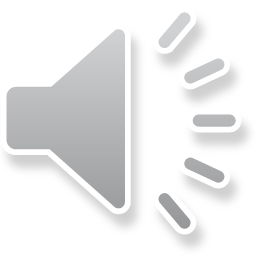 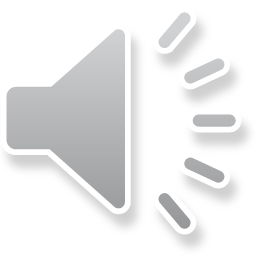 >>Presentation
Let’s talk
Wu Chen: He is Wang Wanqing.
Colin: What does he do?
Wu Chen: He is a doctor. He is from Shanghai. 
                 But in the past 40 years, 
                 he worked on the grassland. 
                 He is very helpful to the people there.
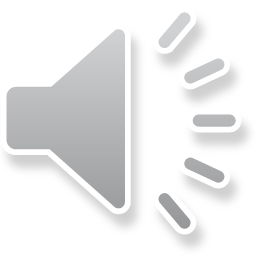 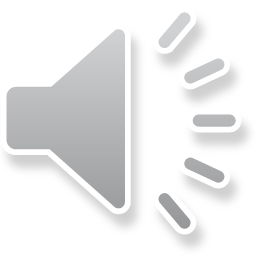 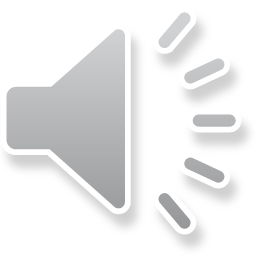 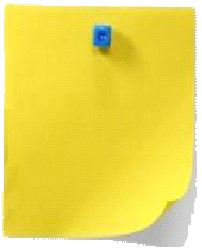 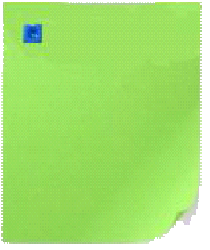 Act in roles.
(分角色演）
Read together.
(齐读)
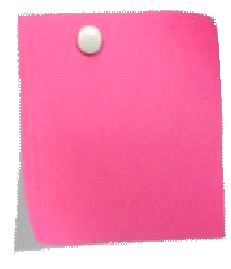 Read in roles.
（分角色读）
>>Practice
2人一组，先朗读再表演课文故事吧。
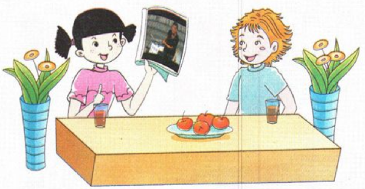 2
1
3
>>Practice
Listen and match
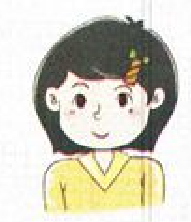 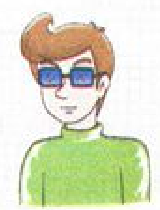 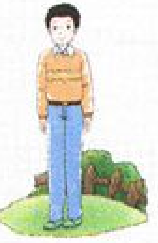 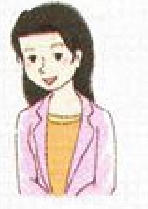 Liu Ling
Fang Xiang
Paul
Gao Hui
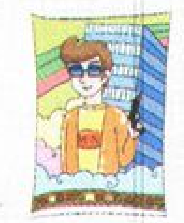 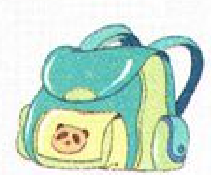 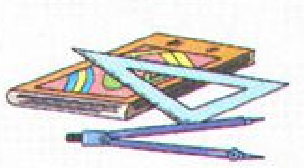 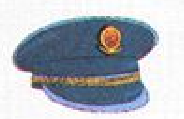 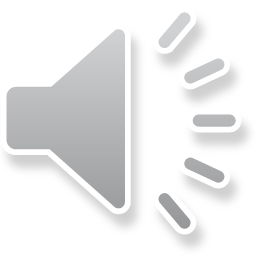 >>Practice
Look and talk
A: Who is the woman with …?
B: Her name is …
A: Is she…?
B: Yes, she is. But three years ago, she was …
A: Did she have long hair then?
B: …
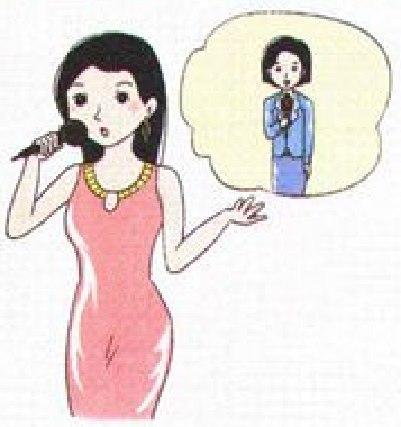 Jenny/singer/reporter
>>Practice
Look and talk
A: Who is the man with …?
B: His name is …
A: What does he do?
B: He is …
A: What did he do thirty years ago?
B: He was …
A: Did he wear glasses then?
B: …
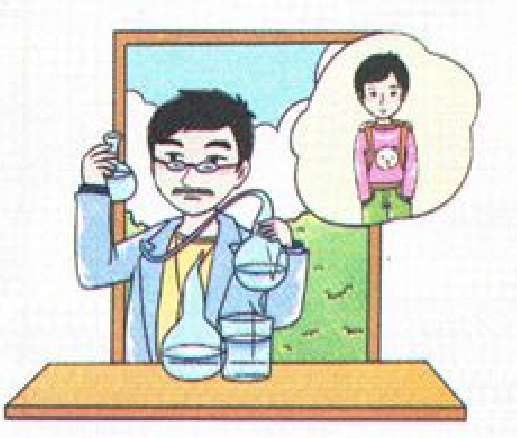 >>Summary
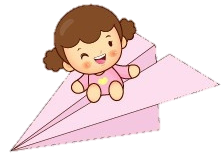 本课所学的重点句子？
-Who’s that man?
-He’s ...
-What does he do?
-He’s a doctor... He is from …
 But he worked …
>>Summary
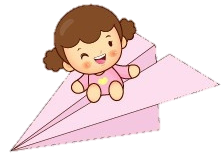 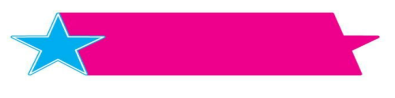 For example
-Who’s that man?
-He’s Wang Wanqing.
-What does he do?
-He’s a doctor. He is from Shanghai.  
 But in the past 40 years, he worked on   
 the grassland.
>>Homework
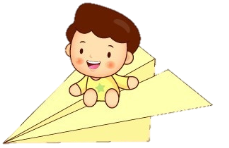 1.听课文录音并跟读，按照正确的语音、语调朗读并表演课文对话。2.仿照课文Part A Let’s talk写一段话(至少4句)。
3.预习B Let’s learn more。
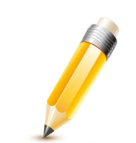 close